Leveraging 
The
 Performance Management Program
[Speaker Notes: Notes:]
Course Agenda
Learning Logistics
Section 1 – Course Introduction
Section 2 – Teaching Others
Section 3 – Development Plan
Conclusion
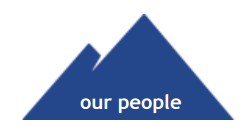 Colorado Department of Transportation
Slide 2
[Speaker Notes: Notes:]
Learning Logistics
One break built into the class schedule
Classroom participation encouraged; ask, answer, and participate in the discussion
Handouts will be provide to supplement in-class exercises
Parking lot used to capture questions for in-class follow-up
Colorado Department of Transportation
Slide 3
[Speaker Notes: Notes:]
Course Learning Objectives
By the end of this course, you should be able to:
                         Raise your level of awareness on your 			      employee’s skill sets
                            Learn the importance of identifying 			      personal motivation
                            Apply the tools and behaviors required to 		      coach and mentor 
                            Practice the different skill sets
                            Follow up to reinforce goals set in planning
Awareness
Desire
Knowledge
Ability
Reinforcement
Colorado Department of Transportation
Slide 4
[Speaker Notes: Notes:]
Your Contributions to Learning
Please respect the other participants by silencing your cell phones
Focus on the course, please use the Internet and email over lunch and break times
Please delay your side conversations until break times
Attend the entire course to obtain credit for successful course completion
Colorado Department of Transportation
Slide 5
[Speaker Notes: Notes:]
Course Agenda
Learning Logistics
Section 1 – Course Introduction
Section 2 – Teaching Others
Section 3 – Development Plan
Conclusion
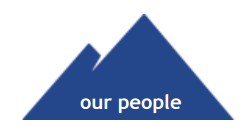 Colorado Department of Transportation
Slide 6
[Speaker Notes: Notes:]
Leveraging PMP
Leveraging the 
Performance Management Program
Colorado Department of Transportation
Slide 7
[Speaker Notes: Notes:]
The Why
The CDOT Leadership Forum conducted in the Fall of 2015 set the expectation to use the Performance Management Process as a tool to be a leader.
Leadership is:
Caring about people and being a useful resource for them
Being present for people and being your best and most authentic self
Creating a place in which people can do good work and find meaning in that work

CDOT Leadership Forum 2015
[Speaker Notes: Notes:]
The Answer …
How Coaching works…
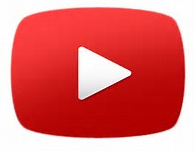 C reate a positive climate
	O btain the employee’s views
	A dd your views (ABC feedback)
	C larify and resolve disagreements
	H elp develop an action plan
Colorado Department of Transportation
Slide 9
[Speaker Notes: Notes:]
Coaching Road Map
Colorado Department of Transportation
Slide 10
[Speaker Notes: Notes:

Tab 6 Coaching Roadmap

Discuss Coaching Roadmap HandOut*]
Exercise One - Self Check
What is your motivation?
What is your employee’s motivation?

Let’s take 10 minutes to have you complete a self-motivation assessment for yourself which you can also use for your supervisors.
Colorado Department of Transportation
Slide 11
[Speaker Notes: Notes:

Tab 7 - Self Motivation Assessment Tool Handout* and discuss]
Course Agenda
Learning Logistics
Section 1 – Course Introduction
Section 2 – Teaching Others
Section 3 – Development Plan
Conclusion
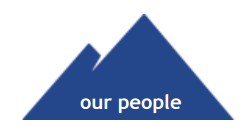 Colorado Department of Transportation
Slide 12
[Speaker Notes: Notes:]
Teaching Others
Colorado Department of Transportation
Slide 13
[Speaker Notes: Notes:]
Understanding Behavior
Values shape Attitudes motivate Behavior confirms Values shape Attitudes motivate Behavior confirms Values shape Attitudes motivate Behavior confirms Values shape Attitudes motivate Behavior confirms Values shape Attitudes motivate Behavior confirms Values shape Attitudes motivate Behavior confirms 
Values shape Attitudes motivate Behavior confirms Values shape Attitudes motivate Behavior confirms Values shape Attitudes motivate Behavior confirms Values shape Attitudes motivate Behavior confirms Values shape Attitudes motivate Behavior confirms Values shape Attitudes motivate Behavior confirms 
Values shape Attitudes motivate Behavior confirms Values shape Attitudes motivate Behavior confirms Values shape Attitudes motivate Behavior confirms Values shape Attitudes motivate Behavior confirms Values shape Attitudes motivate Behavior confirms Values shape Attitudes motivate Behavior confirms 
Values shape Attitudes motivate Behavior confirms Values shape Attitudes motivate Behavior confirms Values shape Attitudes motivate Behavior confirms Values shape Attitudes motivate Behavior confirms Values shape Attitudes motivate Behavior confirms Values shape Attitudes motivate Behavior confirms
Colorado Department of Transportation
Slide 14
[Speaker Notes: Notes:]
In Coaching Mode…
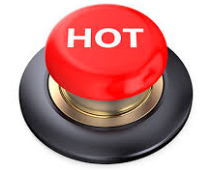 Watch for Hot Buttons:
Passing the buck; not taking responsibility
Spreading rumors about people’s personal lives
Sidestepping issues to avoid conflict
Wasting time at meetings
Challenging a person’s competence and motivation
Failing to deliver on promises
Being forced to do more with less
Using power to control and playing favorites
Overlooking contributions because of gender, age, race, ethnicity, age, physical abilities
Colorado Department of Transportation
Slide 15
[Speaker Notes: Notes:]
CDOT Values
Safety
People
Integrity
Customer Service
Excellence
Respect
Colorado Department of Transportation
Slide 16
[Speaker Notes: Notes:]
Giving Feedback
Actionable
Employee can do something about it
Balanced
Provide some positive and some negative examples to be informative
Constructive
Focus on observed behavior, positive aspects, timely (while it’s fresh)
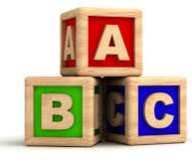 Colorado Department of Transportation
Slide 17
[Speaker Notes: Notes:]
Course Agenda
Learning Logistics
Section 1 – Course Introduction
Section 2 – Teaching Others
Section 3 – Development Plan
Conclusion
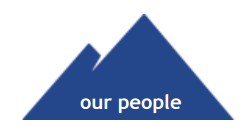 Colorado Department of Transportation
Slide 18
[Speaker Notes: Notes:]
Development Plan
When Creating an Individual Development Plan:
Provide a reason and motivation 
To be the best possible Supervisor
Describe needs to be learned 
Identify the competencies
Identify development actions
Implement the plan and follow-up
Colorado Department of Transportation
Slide 19
[Speaker Notes: Notes:]
Exercise Two: Employee Assessment Form
Now let’s take 10 minutes to fill out the Employee Assessment Form for:
High Contributor 
Low Contributor
Colorado Department of Transportation
Slide 20
[Speaker Notes: Notes: 

Tab 8 - Employee Assessment Handout*]
Exercise Three: Individual Development Plan
Now Let’s take 15 minutes to complete an Individual Development Plan to address areas within the Employee Assessment you just completed.
Complete a plan for each employee
Colorado Department of Transportation
Slide 21
[Speaker Notes: Notes: 

Tab 9 Individual Development Plan Handout*]
Action Tools
The following are some of the Action Tools available to supervisors:
Training
Shadowing of senior employees
Mentoring
Distance learning 
Assign to project team
Cross training
Involvement in outreach
Temporary assignments
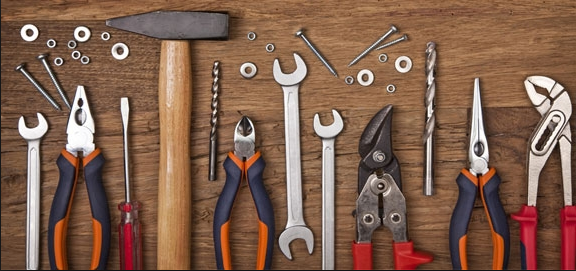 Colorado Department of Transportation
Slide 22
[Speaker Notes: Notes:]
Exercise Four: Hands-On
Get into groups of three to role play an interaction with employee (TMIII):
Role One: LTC Ops 
Use IDP and assessment to guide
Role Two: TMIII 
Answers the following Questions:
What will organization need from me? 
What are my goals?
What are my strengths?	
Role Three: Observer
Take notes on how coaching is applied and received
Colorado Department of Transportation
Slide 23
[Speaker Notes: Notes:]
Exercise Debrief
Observers please provide feedback on how supervisor and employee conducted meeting:
Did they effectively incorporate tools?
Was there an opportunity to support CDOT mission and values?
Supervisor and Employee comments.
Colorado Department of Transportation
Slide 24
[Speaker Notes: Notes:]
Course Agenda
Learning Logistics
Section 1 – Course Introduction
Section 2 – Teaching Others
Section 3 – Development Plan
Conclusion
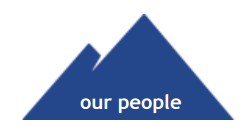 Colorado Department of Transportation
Slide 25
[Speaker Notes: Notes:]
Conclusion
You should now be able to:
                         Raise your level of awareness on your 			      employee’s skill sets
                            Learn the importance of identifying 			      personal motivation
                            Apply the tools and behaviors required to 		      coach and mentor 
                            Practice the different skill sets
                            Follow up to reinforce goals set in planning
Awareness
Desire
Knowledge
Ability
Reinforcement
Colorado Department of Transportation
Slide 26
[Speaker Notes: Notes:]
Takeaway
Resolve to become a better leader by:
Following the golden rule
Saying “thank you”
Getting to know your employees
Keeping the door open
Asking for help
Following and enforcing the rules
Resetting expectations
Being consistent
Documenting your actions
Not retaliating
Colorado Department of Transportation
Slide 27
[Speaker Notes: Notes:]
Where Can I Get Help – People?
For additional assistance contact:
Your Direct Supervisor
Co-workers
HR Specialist
Family
Friends
Email: Beverly.wyatt@state.co.us
Phone: 303-757-9677
Email: susan.maxfield@state.co.us
Phone: 303-757-9793
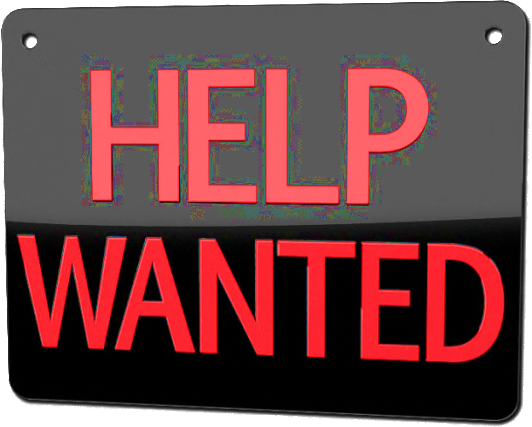 [Speaker Notes: Notes:]
Other CDOT Resources
The following tools are included:
 Coaching Roadmap
Self-Motivation Assessment Tool
Employee Assessment
Individual Development Plan
Questions to Engage New Employees
Team Member Needs Chart
Silencing Common Gripes
Eight Ways to Retain the Best
High Performance Team Survey (cw@earthtreksclimbing.com)
Colorado Department of Transportation
Slide 29
[Speaker Notes: Notes:]
Questions?
?
?
?
Colorado Department of Transportation
Slide 30
[Speaker Notes: Notes:]